Communicating About Radiation Emergencies: Lessons Learned from Audience Research
Katrina Pollard, Carol McCurley, Armin Ansari
Bridging the Gaps:  Public Health and Radiation Emergency Preparedness
March 21-24, 2011
Key Communication Questions
Are we meeting audience needs for information?
How can we bridge the gap between technical information and risk perception?
How can we describe radiation in ways that promote responsible public action?
Key Audiences
Public
Public health professionals
Emergency services clinicians
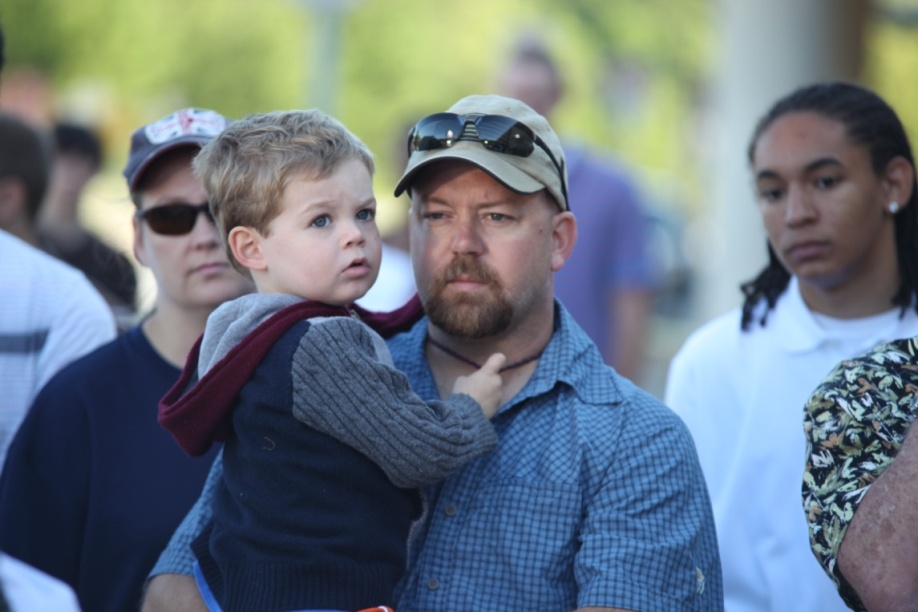 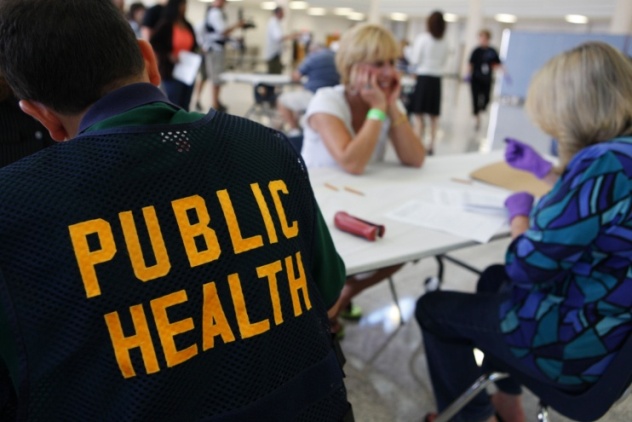 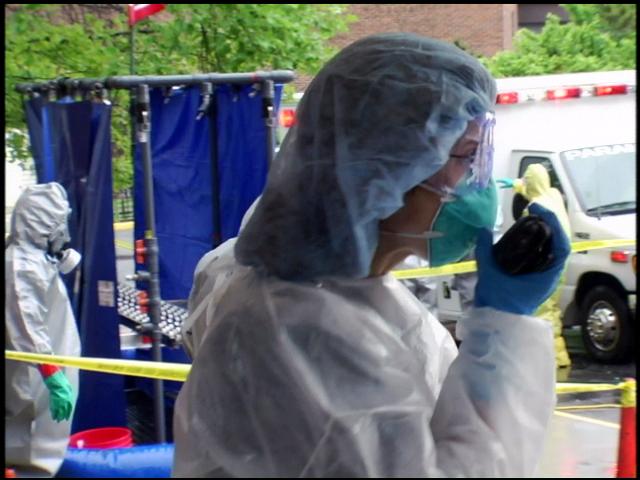 CDC Research with Public Audiences
Focus group testing of knowledge, attitudes and behavior (2002-2003)
Cognitive interview message testing (2008 
Focus group testing of messages (Spanish-2010)
Focus group testing of messages (English -2010)
Healthstyles® survey of knowledge/attitudes (2009)
Secondary research (lit search) (2008)
Message testing with public health professionals (2008)
Focus Groups for KAB
Analytical Sciences Inc. (ASI)
3 focus groups—Philadelphia, Chicago, LA
RDD scenario
ASPH/University of Alabama 
	(Birmingham)
12 focus groups—region
	rural/urban, race/ethnicity
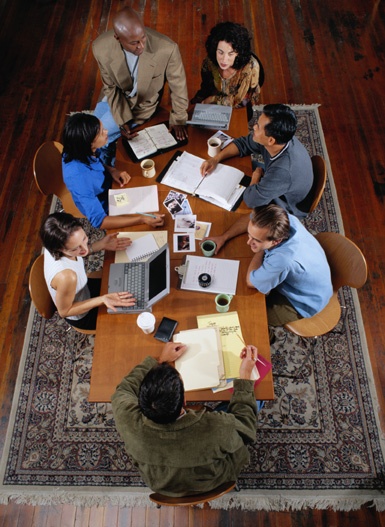 Focus Groups-ASI and UAB
ASI	N=26: Philadelphia, Los Angeles and Chicago
3-part scenarios
News reports of an explosion at a nearby mall
Confirmation of a dirty bomb
Visit to pharmacy on the way home from work

UAB	N= 131: 12 focus groups by race/ethnicity in SE, Midwest, 	West and SW
3-part scenarios
Elevated threat level
News reports of an explosion in the city
Confirmation of a small IND
Key Findings from ASI and UAB Focus Groups
The public’s most important concern during all stages of the focus group testing was:

	What should I do to protect myself and my family?

Challenge
Based on these findings, the greatest challenge will be answering questions known only at the time of an emergency
Cognitive Interview Message Testing
ICF MACRO Inc: Individual interviews (N=60) to present context, message, and assess how individuals process the information

Cognitive interviews used to:
Test initial responses to messages for clarity
Assess understanding of terms and offer alternatives
Determine if message motivated action
Cognitive Interview Message Testing
Atlanta, GA, and Rockville, MD
1 hour 15 mins
Audio-based and written
Scenarios included high (close) and low (distant) risk situations
Included pregnant women and nursing mothers as special populations
Focus Group Message Testing
Based on cognitive interview research, ICF MACRO pretested nine draft fact sheets with adults (N=47) ages 18-65

Seven focus groups were conducted to determine if:
Fact sheets were clear and easy to understand
Sufficient information was provided for persons on what to do before and after a radiation emergency
Focus Group Message Testing/Spanish
N=31	Spanish speaking participants, pretested five Spanish language draft fact sheets, 6 groups, 
	ages 18-50

Atlanta, GA facility
1 hour 30 mins
Spanish speaking moderator used scripted moderator guide
Each group asked to review 3 fact sheets
Focus Group Message Testing/Spanish
Healthstyles® Survey
Population-based survey conducted by Ported Novelli (N=5,128)
Questions submitted by CDC on radiation-related knowledge and attitudes
Responses received from 5,128 participants 
	(73% response rate)
Secondary Research
ICF MACRO, Inc.
Literature search on  public KAB concerning radiological emergencies
Environmental Scan (“gray” literature)
Not peer-reviewed publications
Professional organizations, government agencies, research organizations, other websites
Message Testing with Public Health Workers
Conducted by National Public Health Information Coalition (NPHIC)
Online survey (N=2700)
Focus groups (N=69 in 6 states)
Participants included MDs, nurses, techs, admin, managers, and epidemiologists
3 protective action messages and 1 workforce-specific message

Previous Research:
Lack of understanding about radiation
Would not come to work
Did not understand their roles
Key Findings
The public’s greatest concern is protecting themselves and family.
Radiation concepts, terms and risks are poorly understood, even among well-educated people and professionals.
People overestimate risks and resist reassuring messages.
Other Common Themes
Communication Challenges
Professional responders will have the same concerns as members of the public.
Situational specifics will be difficult to communicate in a clear and timely way (e.g. plume modeling).
Inconsistency will cause confusion and discredit messages.
Pre-event education would be useful but how receptive would the public be?
Next Steps
Interagency collaboration to test IND messages
Incorporation of findings into materials development
Pre-event education through community-level efforts (schools, first responders, local organizations) and entertainment/media strategies
Review of innovative methods to get messages to audiences
Ongoing assessment/evaluation
Katrina Pollard
KPollard@cdc.gov
Carol McCurley
CMcCurley@cdc.gov
Radiation Emergencies Website
http://www.bt.cdc.gov/radiation/




The findings and conclusions in this report are those of the authors and do not necessarily represent the official position of the Centers for Disease Control and Prevention.